Evropský zákon o svobodě médií (EMFA)
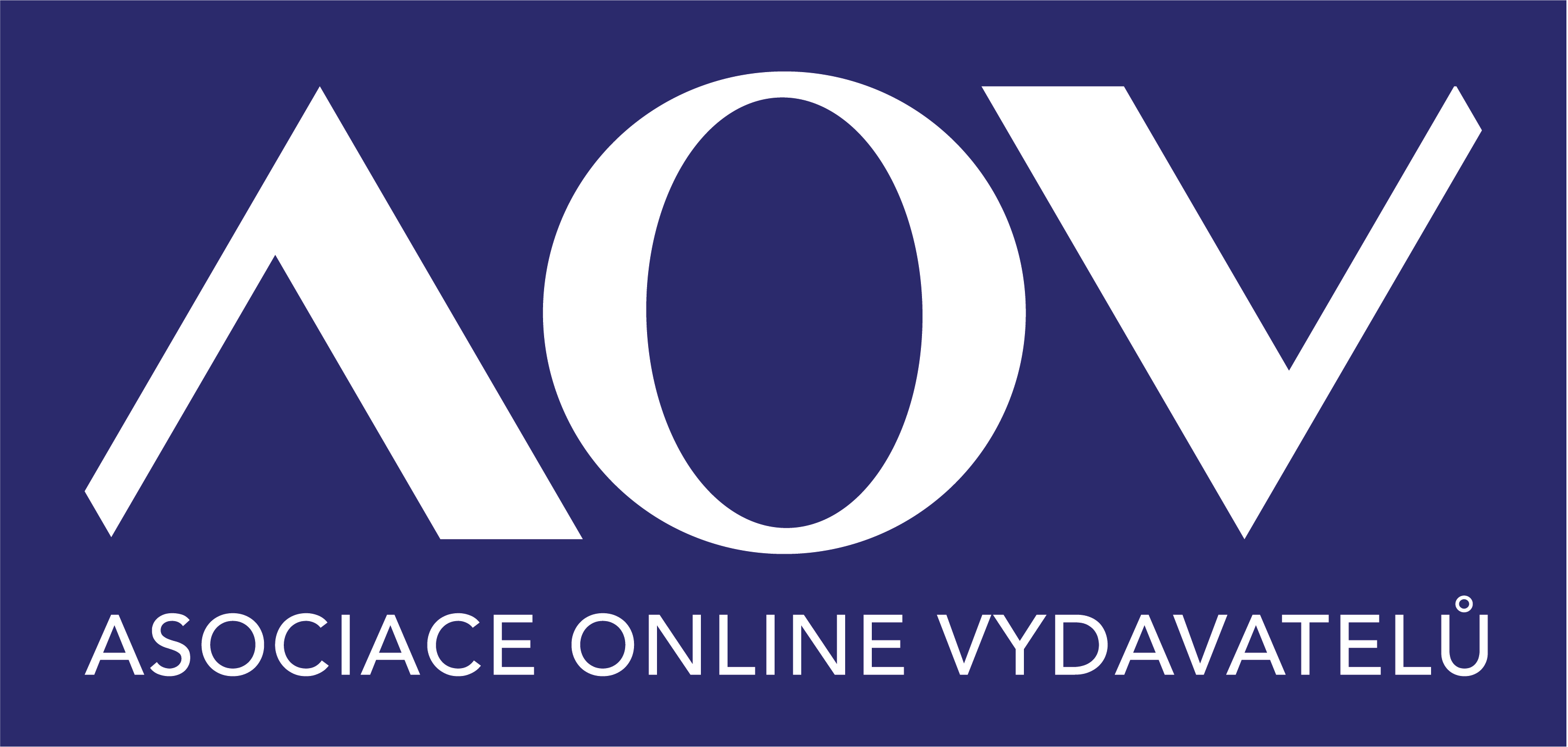 EMFA vstoupí v platnost:  6.5.2024  (17.4.2024 zveřejněna + 20 dní) 
– první hodnocení za 51 měsíců = 6.8.2028, pak vždy za 4 roky
Účinnost: Za 6, 12, 15 a 36 měsíců

Účinnost za 6 měsíců = 6.11.2024
Čl.3: Práva příjemců mediálních služeb
„Členské státy za účelem svobodného a demokratického diskurzu respektují právo příjemců mediálních služeb na přístup k pluralitnímu, redakčně nezávislému mediálnímu obsahu a zajistí, aby byly v souladu s tímto nařízením zavedeny rámcové podmínky pro ochranu tohoto práva.“
Účinnost za 9 měsíců = od 6.2.2025
Články 4.1+4.2, 6.3, 7-13, 28
čl. 4. odst. 1 a 2 Práva poskytovatelů mediálních služeb
Členské státy a jejich vnitrostátní regulační orgány a subjekty nezasahují do redakční politiky a redakčních rozhodnutí poskytovatelů mediálních služeb ani se je nesnaží jakýmkoli způsobem ovlivňovat.
čl. 6 odst. 3 Povinnosti poskytovatelů mediálních služeb
Vydavatelé poskytující zpravodajský a publicistický obsah přijmou opatření, která považují za vhodná k ochraně nezávislosti redakčních rozhodnutí (cílem je zajistit, že redakční rozhodnutí mohou být přijímána svobodně v rámci zavedené redakční linie vydavatele).
články 7 až 13
7 - Vnitrostátní regulační orgány
8 - 11 Evropský sbor pro mediální služby
12 - Konzultační mechanismus
13 - Úkoly sboru 
článek 28: Změna směrnice 2010/13/EU (AVMSD) = zrušení ERGA + nahrazení Sborem
Účinnost za 12 měsíců = od 6.5.2025
články 14 až 17 
14 - Strukturovaná spolupráce (regulátorů a vnitrostátních orgánů)
15 - Vymáhání povinností poskytovatelů platforem pro sdílení videonahrávek
16 - Pokyny k otázkám regulace v oblasti médií
17 - Koordinace opatření týkajících se mediálních služeb ze zemí mimo Unii
Účinnost za 15 měsíců = od 6.8.2025
Články 4.3 – 4.9, 6.1+6.2, 5, 18, 19, 21-25
4.3 – 4.9. Členské státy zajišťují účinnou ochranu novinářských zdrojů a důvěrné komunikace – nesmí použít spyware, požadovat vyzrazení novinářských zdrojů či omezit osobní svobodu novináře - pouze v případech vyšetřování závažných trestných činů a se schválením justičního orgánu
5 - Záruky nezávislého fungování poskytovatelů veřejnoprávních mediálních služeb
6.1. + 6.2.  
Odst. 6.1 – povinnost vydavatelů zveřejnit majitele + roční příjmy ze státní inzerce a od subjektů veřejné správy ze třetích zemí
Odst. 6.2 - vnitrostátní databáze vlastnictví médií
18 - Obsah poskytovatelů mediálních služeb na velmi velkých online platformách
19 - Strukturovaný dialog (Sbor pravidelně pořádá strukturovaný dialog mezi poskytovateli velmi velkých online platforem, zástupců poskytovatelů mediálních služeb a zástupci občanské společnosti)
21 – Vnitrostátní opatření týkající se poskytovatelů mediálních služeb (Mediální společnosti mohou napadnout legislativní, regulační nebo správní opatření, která mají dopad na pluralitu a jejich redakční nezávislost - Jedná se o konkrétní nástroj proti zásahům státu (například náhlé odebrání televizní licence, zákaz účasti novinářů na tiskových konferencích, uzavření redakce atd.)
22 - Posouzení spojování (fúzí) na mediálním trhu
23 - Stanoviska ke spojením na mediálním trhu
24 - Měření sledovanosti
25 - Přidělování veřejných prostředků na reklamu zadávanou státem
Účinnost za 36 měsíců = od 6.5.2027
Čl. 20: Právo na přizpůsobení nabídky médií
Uživatelé mají právo snadno změnit konfiguraci, včetně výchozího nastavení, jakéhokoli zařízení nebo uživatelského rozhraní, které řídí nebo spravuje přístup k mediálním službám poskytujícím pořady a využívání těchto služeb, aby si mohli nabídku médií přizpůsobit podle svých zájmů nebo preferencí v souladu s právem Unie..
Pojmy:
Evropský sbor pro mediální služby (Sbor)
Poskytovatel mediálních služeb (vydavatel)
Evropský sbor pro mediální služby (Sbor)
- Bude složen ze zástupců regulátorů pro audiovizuální média a nahrazuje Evropskou skupinu regulátorů audiovizuálních mediálních služeb (ERGA) (ten byl zřízen článkem 30b směrnice o audiovizuálních mediálních službách, který EMFA ruší.
- Sbor je nezávislý subjekt: nepřijímá pokyny od žádné vlády, instituce, osoby nebo orgánu (čl. 9). 
Evropská komise poskytne Sboru sekretariát (čl. 11). 
Evropská komise jmenuje do Sboru svého zástupce, který se bude účastnit jednání Sboru bez hlasovacího práva
Sekretariát bude sídlit v Bruselu - jako součást útvarů Komise - a bude mít minimálně čtyři zaměstnance.
Sbor je odpovědný za prosazování některých částí EMFA (Kapitola III. = čl. 7-25)
Pravomoci Sboru
Je poradním orgánem, který poskytuje Evropské komisi odborné znalosti. Připravuje nezávazná stanoviska nebo podporuje Evropskou komisi při vypracovávání pokynů. Očekáváme pokyny týkající se moderování mediálního obsahu na velmi rozsáhlých platformách (čl. 18), transparentnosti systémů měření sledovanosti (čl. 24), dopadu koncentrace médií na pluralitu médií (čl. 22).
Konzultační mechanismus (čl. 12)
Pokud mají pravidla v rámci kapitoly III dopad na tisk, bude muset Sbor konzultovat zástupce tohoto odvětví. Mezi zástupce patří tiskové rady, novinářské asociace, odborové a další profesní organizace. Lze konzultovat i akademickou obec (bod 40 odůvodnění).
Transparentnost vlastnictví médií (čl. 6.1, 6.2)
Vydavatelé musí zveřejňovat a udržovat aktuální informace o vlastnictví, včetně:
Právního názvu a kontaktních údajů;
Jména přímých nebo nepřímých vlastníků a vlastníků s podíly, včetně vlastnictví státu nebo veřejného orgánu/subjektu;
Jména skutečných vlastníků;
Celkového množství přijaté státní reklamy, včetně reklamy ze třetích zemí.
Informace se budou vkládat do národních „databází vlastnictví médií“ vytvořených regulačními orgány nebo jinými příslušnými orgány v členských státech (článek 6.2).
Vymáhání: Vnitrostátní soudy, protože audiovizuální regulační orgány nejsou kompetentní k činnosti vydavatelů tisku.
Povinnost zajistit redakční nezávislost (článek 6.3)
Vydavatelé poskytující zpravodajský a aktuální obsah musí „přijmout opatření, která považují za vhodná“, aby byla zaručena nezávislost redakčních rozhodnutí. 
Nařízení uznává oprávněné zájmy soukromých vlastníků médií, jako je právo určovat redakční linii a utvářet složení redakčního týmu (bod odůvodnění 35). 
Cílem je ochránit redaktory a šéfredaktory před nepatřičnými zásahy, ale účelem nařízení není zbavit vlastníky médií „jejich výsady stanovovat strategické nebo obecné cíle“ ani „podporovat růst a finanční životaschopnost“ společnosti.
Vydavatel musí zveřejnit jakýkoli „skutečný nebo potenciální střet zájmů“, který může ovlivnit poskytování zpráv a aktuálních událostí (čl. 6.3 b), recitál 34).
Vymáhání: Vnitrostátní soudy. Například pokud vydavatel nepřijal kodex na ochranu nezávislosti vydavatele. Pokud vydavatel proaktivně nezabrání svobodě redaktora nebo neodmítne mít profesní kodex, bylo by u soudu obtížné aktivovat článek 6.3.
Blokování obsahu velkými platformami (čl. 18)
„Uznaní“ vydavatelé mají nárok na zvláštní režim ochrany před blokováním obsahu.
Privilegovaný přístup funguje na základě sebe-prohlášení.
Systém sebe-prohlášení zabraňuje tomu, aby velké technologické společnosti sestavovaly vlastní bílé nebo černé seznamy médií. 
Platforma může v případě důvodných pochybností oslovit příslušný regulační nebo samoregulační orgán (čl. 18 odst. 1). 
V relevantních případech by se VLOP měly opírat o strojově čitelné standardy, jako je například iniciativa Journalism Trust Initiative nebo jiné relevantní kodexy. (53. bod odůvodnění). 
VLOP musí potvrdit přijetí sebe-prohlášení a poskytnout kontaktní údaje, včetně e-mailové adresy, prostřednictvím které s nimi může vydavatel přímo a rychle komunikovat (čl. 18 odst. 3).
Platforma (VLOP) musí před případným blokováním obsahu:
sdělit vydavateli odůvodnění;
dát vydavateli možnost reagovat do 24 hodin. 
V případě krizové situace (např. pandemie, válečný stav, ohrožení veřejné bezpečnosti) se použije „kratší lhůta, která poskytne vydavateli dostatek času na smysluplnou odpověď“. (pozor na zneužívání!)
Tento postup komunikace se nepoužije, pokud se VLOP domnívá, že musí jednat rychle, aby ochránil nezletilé, zmírnil systémová rizika, odstranil nelegální obsah nebo naléhavě reagoval na krizi ve smyslu zákona o ochraně osobních údajů. (pozor na zneužívání!)
Pokud se platforma po uplynutí 24hodinové povinnosti přesto rozhodne obsah stáhnout nebo účet zrušit, musí o tom informovat vydavatele "bez zbytečného odkladu" (čl. 18 odst. 4).
Vydavatel, který s rozhodnutím platformy nesouhlasí, může vznést námitku. Stížnost musí být vyřízena „přednostně a bez zbytečného odkladu“. Vydavatel může být v tomto procesu zastoupen jiným subjektem (čl. 18.5).
V případě opakovaného blokování bez dostatečných důvodů musí VLOP zahájit smysluplný dialog s vydavatelem v "dobré víře" (čl. 18.6). Vydavatel může požádat Sbor, aby k výsledku dialogu vypracoval stanovisko s doporučením. V případě přetrvávajících neshod může vydavatel využít mechanismu mediace nebo arbitráže (článek 18.7).
VLOP jsou vázány povinností transparentnosti (článek 18.8.)
Evropská komise: vypracuje pokyny k zajištění účinného provádění postupu (čl. 18.9).
Sbor: zorganizuje strukturovaný dialog, v jehož rámci se potkají technologické a mediální společnosti i občanská společnost, aby sdílely osvědčené postupy, podpořily přístup k pluralitní nabídce online a sledovaly dopad samoregulačních iniciativ proti škodlivému obsahu, jako jsou dezinformace a zahraniční manipulace (čl. 19).
Přidělování státní reklamy (článek 25)
Právo na spravedlivé a transparentní rozdělování veřejných prostředků na státní reklamu.
Výzva musí být zveřejněna předem, elektronicky a prostřednictvím uživatelsky přívětivých prostředků, prostřednictvím „otevřených, přiměřených a nediskriminačních postupů“. 
Ustanovení se vztahuje také na financování přidělené online platformám (čl. 25 odst. 1). - výdaje vlád na reklamu v sociálních médiích
Požadavky na transparentnost se vztahují i na "nákup zboží a služeb" prostřednictvím smluv o dodávkách nebo službách (čl. 25.1, bod odůvodnění 73.). – např. nákup audiovizuální produkce, tržních dat a poradenských nebo školicích služeb  = Správní orgány by měly zveřejňovat také veřejné zakázky uzavřené např. se společnostmi Meta nebo Google na poskytování online služeb.
„Členské státy usilují o to, aby celkové roční veřejné výdaje přidělené na reklamu zadávanou státem byly rozděleny mezi mnoho různých poskytovatelů mediálních služeb zastoupených na trhu, a to s ohledem na vnitrostátní a místní specifika dotčených mediálních trhů.“ (čl. 25 odst. 1). 
Povinnosti se vztahují na národní, regionální i místní správu. 
Důležité: není hranice 100 tis. obyvatel!
„Členské státy mohou od povinností podle prvního pododstavce písm. b) osvobodit orgány územních celků s méně než 100 000 obyvateli na nižší než celostátní úrovni a subjekty, které jsou těmito orgány kontrolovány.“ (= uvedení oficiálního názvu obchodních skupin, od kterých byly služby nakoupeny, ale název vydavatele nebo platformy se uvést musí)
Monitoring rozdělení výdajů na reklamu zadávanou státem + každoroční zpráva (článek 25.3). – toto by mohl dělat samoregulační orgán
Veřejnoprávní média (článek 5)
Posílení redakční a funkční nezávislosti veřejnoprávních médií a ochrana veřejnoprávních médií před ovládnutím státem (článek 5.1, rec. 30). Stanoví podmínky proti svévolnému jmenování a odvolání vedení veřejnoprávních médií (čl. 5.2).
Důležité - veřejnoprávním médiím nebyly uděleny větší pravomoci nebo nepřiměřené financování, což by soukromá média vytlačilo ze zpravodajského trhu. 
Státy musí zajistit, aby veřejnoprávním médiím byly poskytnuty „adekvátní, udržitelné a předvídatelné finanční zdroje“ k „rozvoji v rámci jejich poslání veřejné služby“ (článek 5.3). Financování ale musí respektovat pravidla EU pro státní podporu (31. bod odůvodnění). Bylo také úspěšně zažehnáno pokušení rozšířit poslání veřejnoprávních médií na publikování článků v tisku.
Prosazování: Záruky nezávislosti veřejnoprávních médií a postupy financování budou monitorovány nezávislým orgánem nebo mechanismy (např. odbornou komisí) „bez politického vlivu vlády“. Výsledky budou zveřejněny (článek 5.4). Platí i soudní vymahatelnost.
Měření sledovanosti (čl. 24)
EMFA zajišťuje, aby systémy měření sledovanosti (např. údaje o velikosti a složení publika médií) byly založeny na "transparentnosti, nestrannosti, inkluzivitě, proporcionalitě, nediskriminaci, srovnatelnosti a ověřitelnosti" (čl. 24.1).
"Poskytovatelé vlastních systémů měření sledovanosti„ musí vydavatelům a inzerentům "bez zbytečného odkladu a bezplatně" poskytovat "přesné, podrobné, komplexní, srozumitelné a aktuální informace o použité metodice" (čl. 23.2). Metodika musí být používána nezávisle a musí být jednou ročně kontrolována.. 
Zapojení technologických společností bylo pro vydavatele tisku klíčovým bodem vzhledem k nedostatečné transparentnosti nebo nedostatku relevantních údajů, které platformy sdílejí. Kodexy by měly podpořit vývoj vhodných řešení měření pro malé vydavatele (rec.71).
Evropská komise může s pomocí Sboru vydávat pokyny, přičemž zohlední kodexy v daném odvětví (čl. 24.4). Sbor má podporovat výměnu osvědčených postupů mezi všemi zúčastněnými stranami (čl. 24.5).
Koncentrace mediálního trhu a test plurality (články 22, 23)
„Členské státy stanoví ve svém vnitrostátním právu hmotněprávní a procesní pravidla, která umožní posouzení spojování na mediálním trhu, jež by mohla mít významný dopad na pluralitu a redakční nezávislost médií.“
Státy musí zajistit test plurality médií v případě koncentrace médií, která by mohla mít „významný dopad na pluralitu médií a redakční nezávislost“ (článek 22.1).
Test plurality médií se liší od hodnocení soutěžního práva, včetně pravidel pro kontrolu fúzí.
Vnitrostátní orgán (?) posoudí očekávaný dopad koncentrace na pluralitu médií podle kritérií. Pokyny ke kritériím vydá Komise s pomocí Sboru.
Sbor vypracuje stanovisko, které bude sdílet s vnitrostátním orgánem a Evropskou komisí (článek 22.5). V testu plurality médií (článek 22.6) musí být toto stanovisko„v nejvyšší míře zohledněno“. Komise může rovněž vydat své vlastní stanovisko.
Monitorování (čl. 26) a Hodnocení (čl. 27)
Komise zajistí, aby vnitřní trh mediálních služeb byl nezávisle a průběžně monitorován. Za účelem monitorování Komise po konzultaci se Sborem stanoví ukazatele výkonnosti, metodické záruky na ochranu objektivity a kritéria pro výběr výzkumných pracovníků. 
Monitorování se bude provádět každoročně. Výsledky monitorování, včetně metodiky a použitých údajů, se zpřístupní veřejnosti a každoročně předloží Evropskému parlamentu.
Komise toto nařízení zhodnotí do 51 měsíců ode dne vstupu tohoto nařízení v platnost (a poté každé 4 roky) a podá zprávu Evropskému parlamentu, Radě a Evropskému hospodářskému a sociálnímu výboru.
Děkujeme za pozornost!
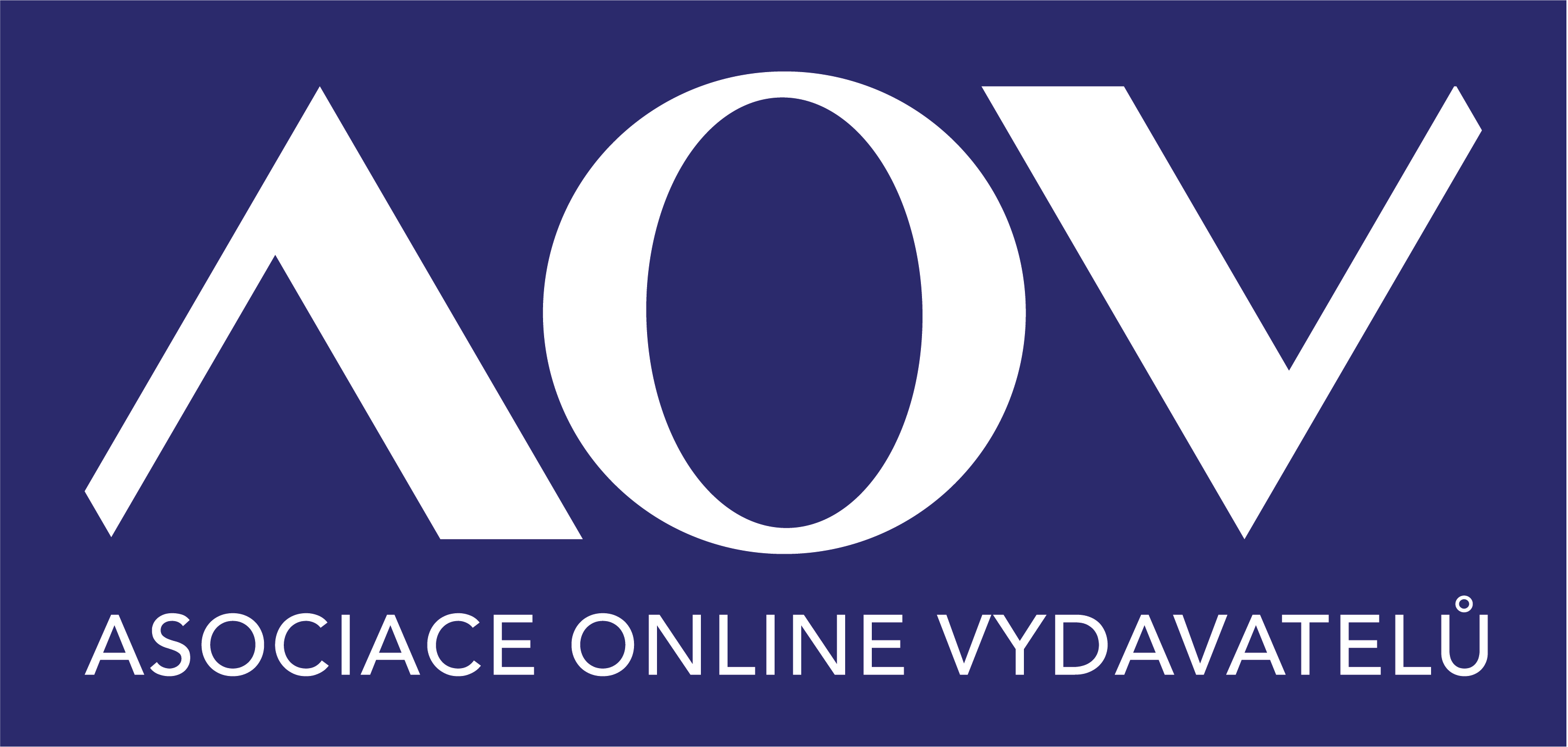 Kontakt: 
Lucie Sýkorová 
mistopredsedkyne@asociacevydavatelu.cz